Best Practices for Integrating Closed Captioning with Mediasite Lecture Capture
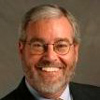 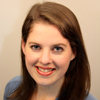 Sam McCool
Instructional Technology Manager
Nevada State College
Lily Bond
Marketing Manager
3Play Media
lily@3playmedia.com
Agenda
Benefits of captioning
Accessibility laws + lawsuits
Operational considerations for captioning
Captioning workflow with Mediasite
Demo of Nevada State College’s integration with Mediasite + 3Play Media
Benefits
48 Million
Americans with hearing loss
Accessibility for hard of hearing
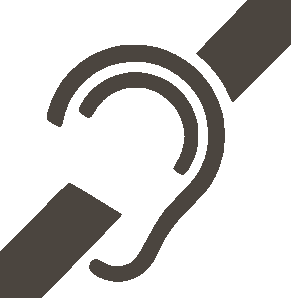 Benefits
80%
Of people who use captions
don’t have hearing disability
Accessibility for hard of hearing
Better comprehension
Flexibility to view in noise-sensitive environments
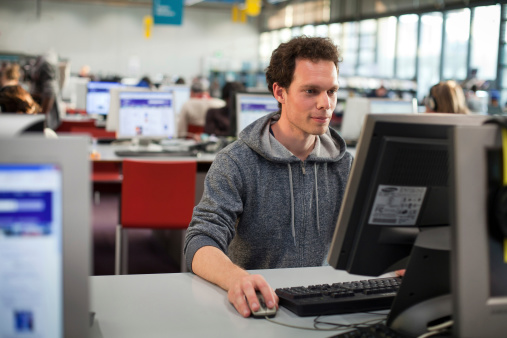 Benefits
97%
Of users said searchable 
transcripts enhanced experience
Accessibility for hard of hearing
Better comprehension
Flexibility to view in noise-sensitive environments
Interactive video search
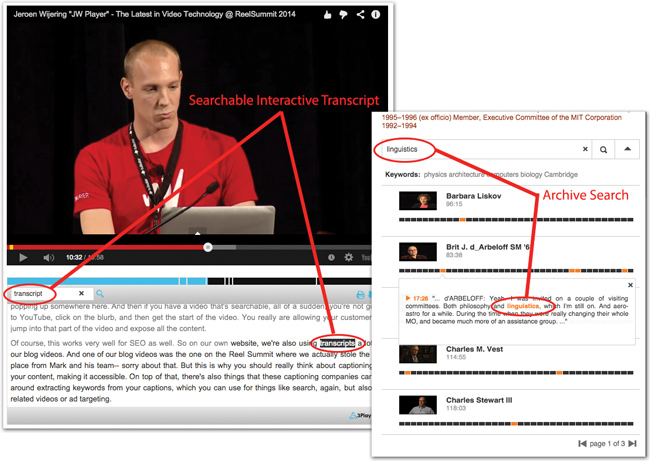 Benefits
7.3%
Increase in views 
from captions
Accessibility for hard of hearing
Better comprehension
Flexibility to view in noise-sensitive environments
Interactive video search
SEO: more inbound traffic
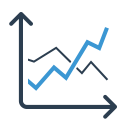 Benefits
50%
Students who use transcripts for study guides
Accessibility for hard of hearing
Better comprehension
Flexibility to view in noise-sensitive environments
Interactive video search
SEO: more inbound traffic
Reusability
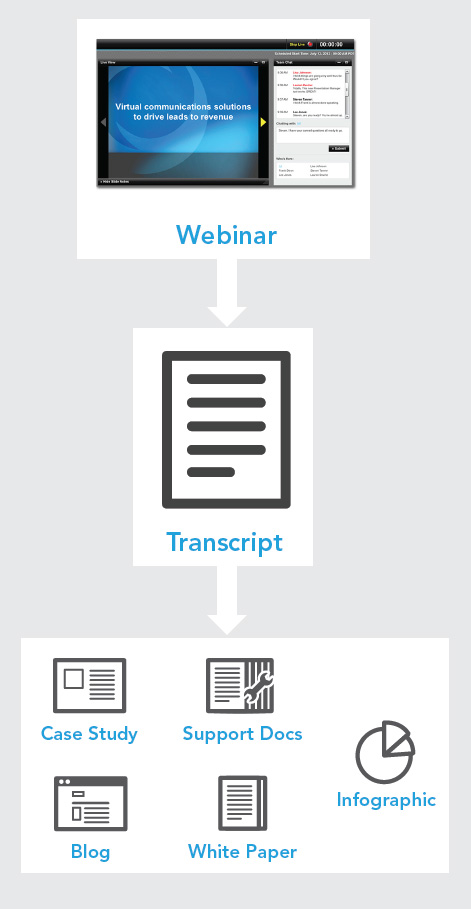 Benefits
Accessibility for hard of hearing
Better comprehension
Flexibility to view in noise-sensitive environments
Interactive video search
SEO: more inbound traffic
Reusability
Translation to foreign languages
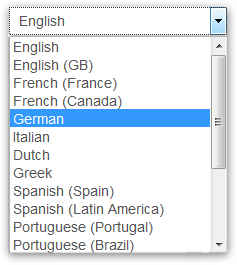 Benefits
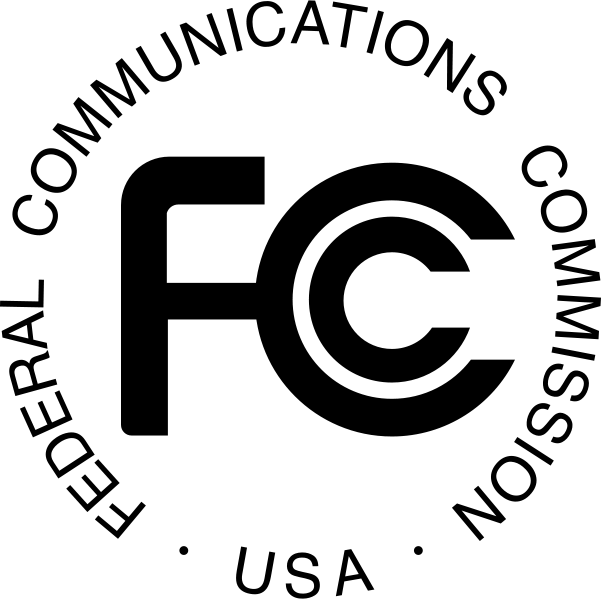 Accessibility for hard of hearing
Better comprehension
Flexibility to view in noise-sensitive environments
Interactive video search
SEO: more inbound traffic
Reusability
Translation to foreign languages
May be required by law
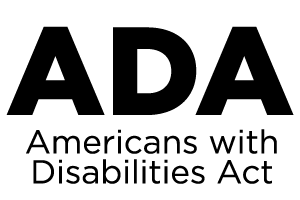 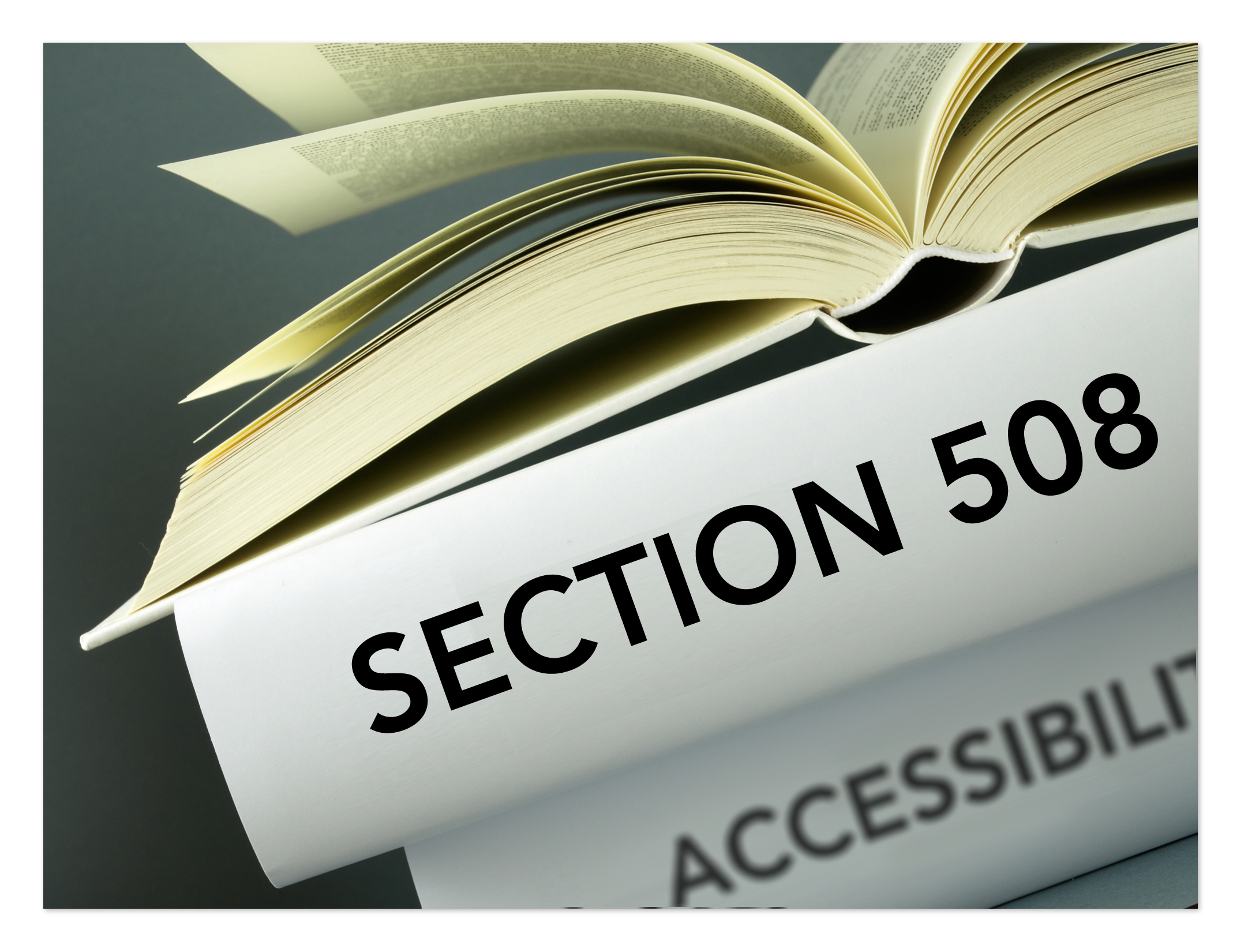 Accessibility Laws
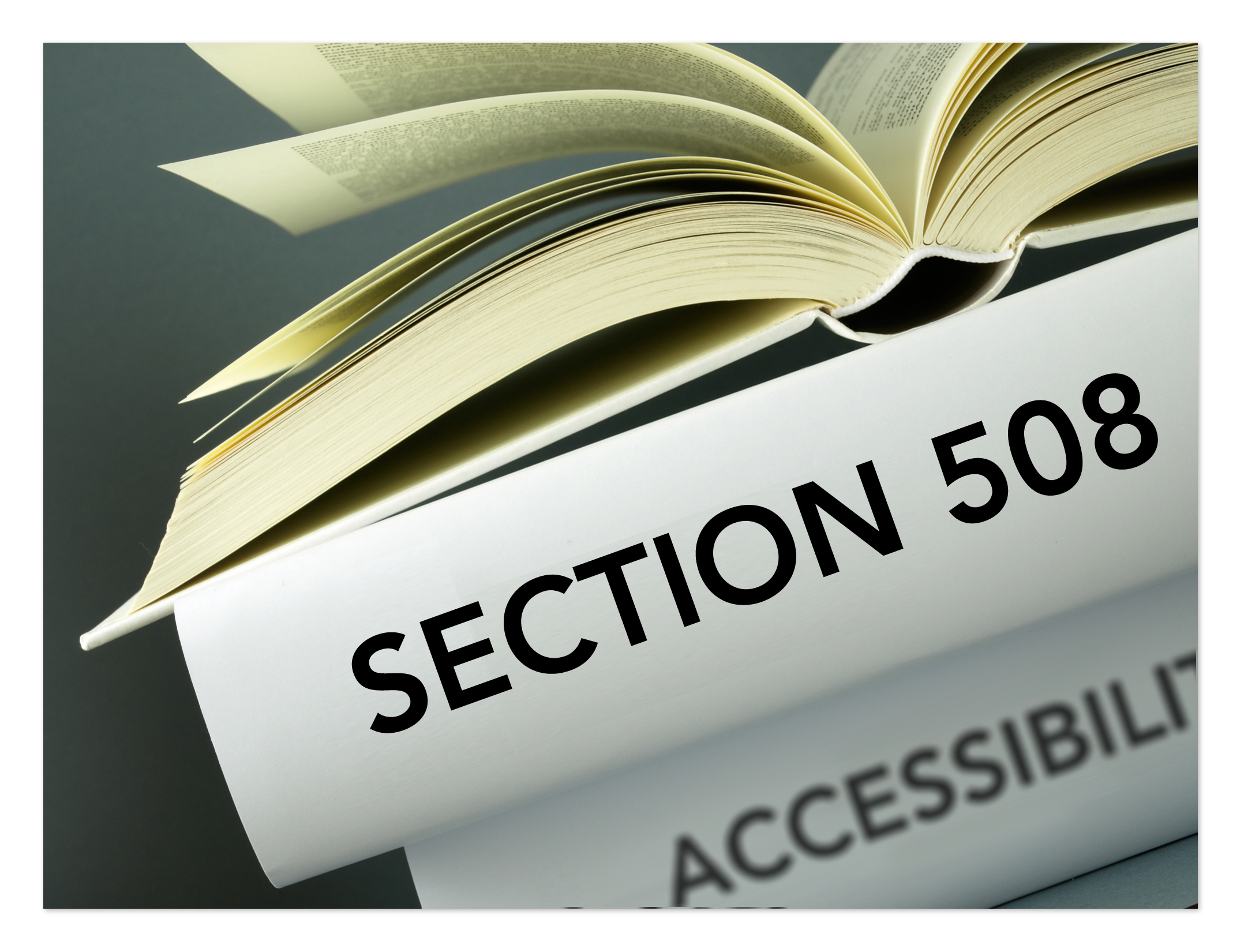 Rehabilitation Act: Sections 508, 504
Covers federal agencies and orgs with federal funding
Assistive Technology Act

ADA: Titles II, III
Covers public and commercial entities
Lawsuits: What is a “place of public accommodation”?

CVAA 
Covers Internet content that aired on TV
Includes video clips
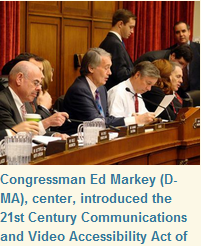 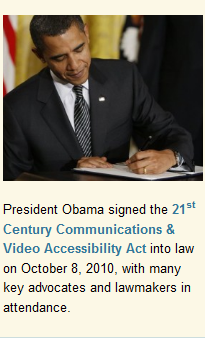 About 3Play Media
Captioning + transcription + translation
MIT spinout in 2007
Based in Cambridge, MA
11
About 3Play Media
Captioning + transcription + translation
MIT spinout in 2007
Based in Cambridge, MA
1,600+ customers in higher education, government, corporate, & media
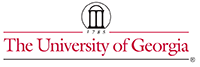 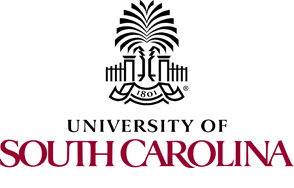 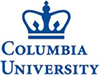 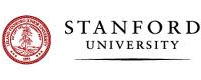 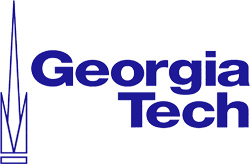 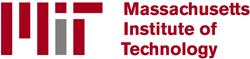 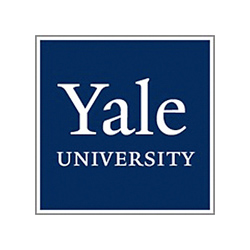 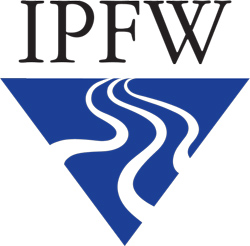 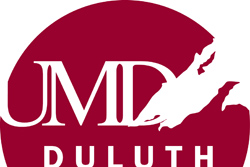 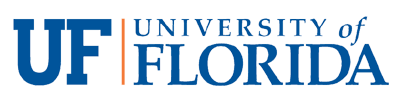 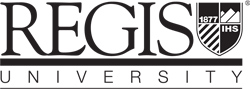 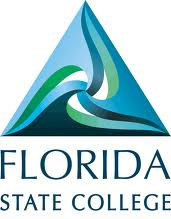 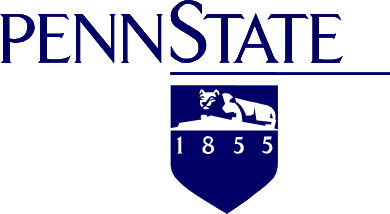 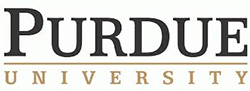 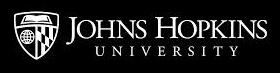 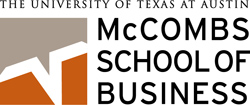 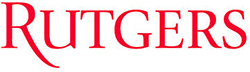 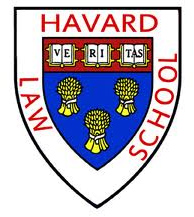 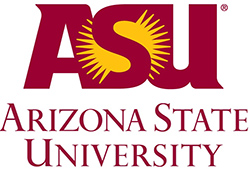 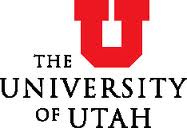 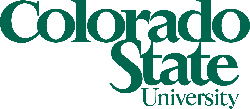 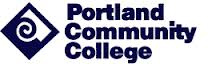 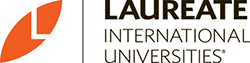 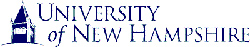 3Play Media’s Goal: Simplify the Process
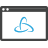 Online Account System
Fast + Reliable Turnaround
Automated Workflows
50+ Caption Formats
Caption Import
Video Search Tools
Spanish Captioning
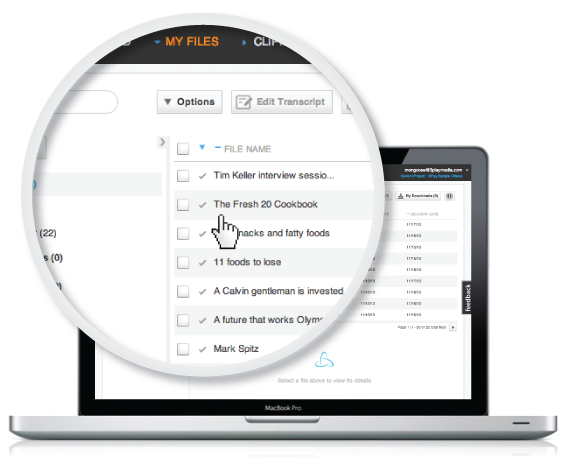 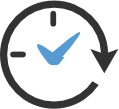 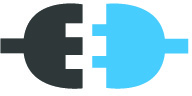 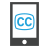 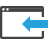 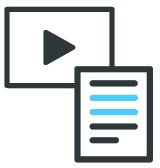 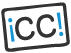 Integrations
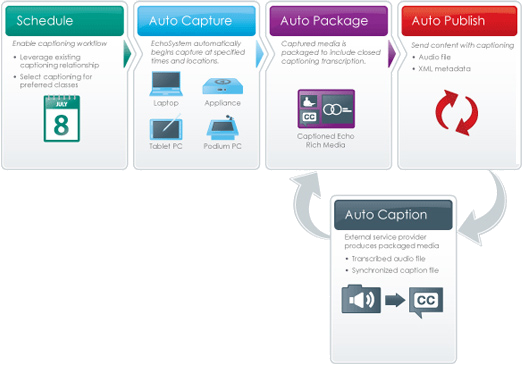 Effortless integration with many platforms + lecture capture systems
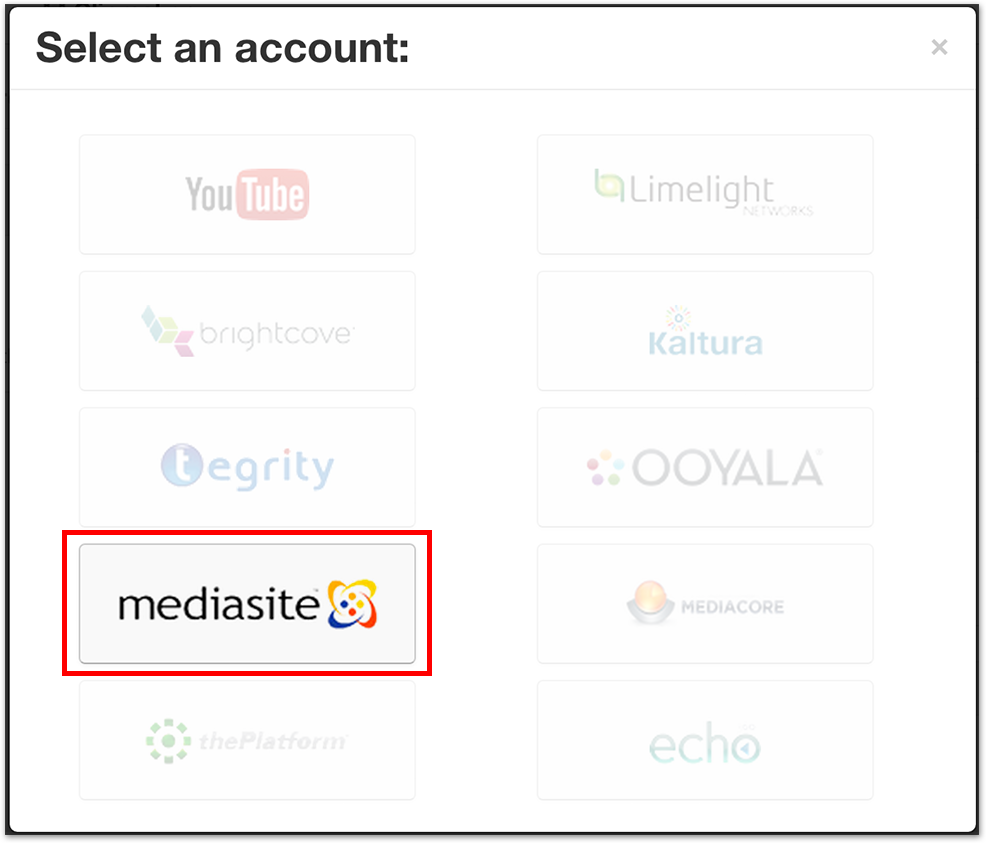 Mediasite Integration
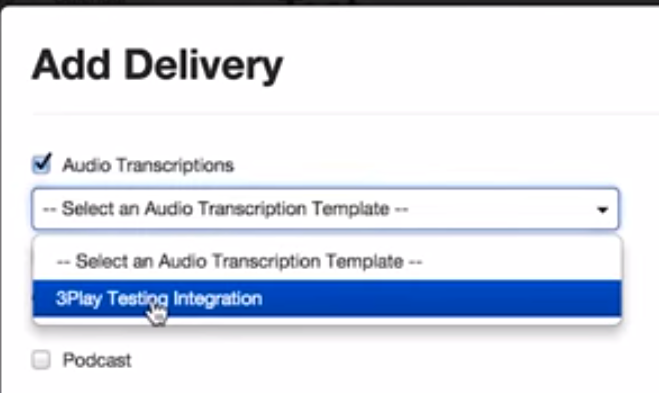 Developing a Plan for Accessibility
Guiding Principles (not policy)
Student Service
Innovation
External appraisal of procedures
Getting buy-in
Task force committee
Faculty Senate
Video Captioning Strategy
“Just in Time”
Short videos
Amara
YouTube
Lecture length
Subscription specs
Mediasite integration
Caption Service Requests
KBox Support Center
Workflow for a caption ticket
Communication flow
RCSD (Resource Center for Students with Disabilities) – controls process
InTech (Instructional Technology) – documents all work flow for RCSD
Instructors – cc’d on ticket, informed 
Students – privacy protected
Importance of Streamlining Service
Just in time service
Last minute requests (status quo)
Accommodation process
Start of term
During term
Planned requests for service
Unplanned requests (after the event)
Why 3Play Media?
Integration with Mediasite
Recommendations from colleagues & vendors
2013 AHG Conference
DEMO
Q&A
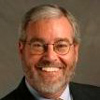 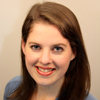 Sam McCool
Instructional Technology Manager
Nevada State College
Lily Bond
Marketing Manager
3Play Media
lily@3playmedia.com
21